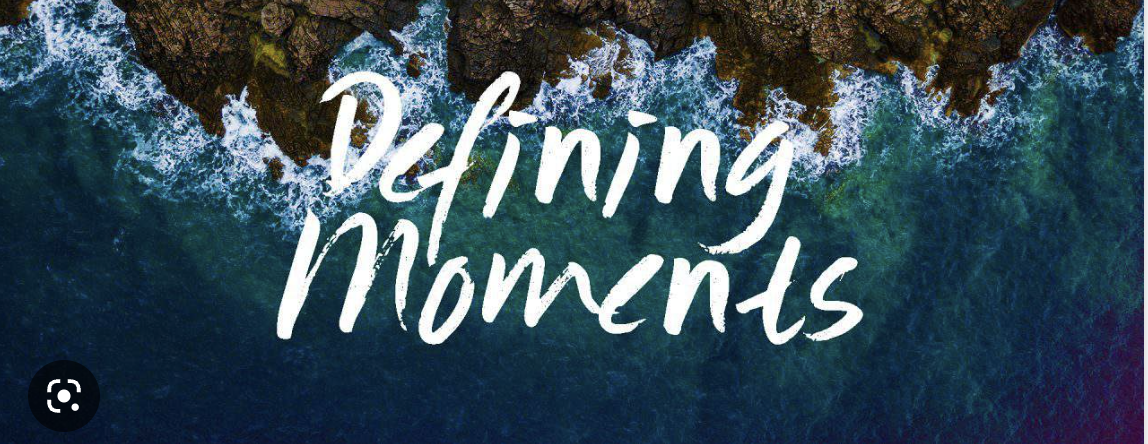 1 Kings 2:1-4
Our lives are filled with    Defining Moments:
 
The moment we decide to become a Christian.
 
The moment we realize that we have met our future spouse.
 
The happy occasion when our first child is born.
 
The day of our retirement.
When David's time to die drew near, he commanded Solomon his son, saying, “I am about to go the way of all the earth. Be strong, and show yourself a man, and keep the charge of the LORD your God, walking in his ways and keeping his statutes, his commandments, his rules, and his testimonies, as it is written in the Law of Moses, that you may prosper in all that you do and wherever you turn, that the LORD may establish his word that he spoke concerning me, saying, ‘If your sons pay close attention to their way, to walk before me in faithfulness with all their heart and with all their soul, you shall not lack a man on the throne of Israel.’ (1 Kings 2:1-4)
Time to GROW UP (Vs.2)
“I am about to go the way of all the earth. Be strong, and show yourself a man,”

2. OBEY THE LORD (VS 3) 
“...and keep the charge of the LORD your God, walking in his ways and keeping his statutes, his commandments, his rules, and his testimonies, as it is written in the Law of Moses, that you may prosper in all that you do and wherever you turn,”
You can't put it off!
 
I'll start serving the Lord later, 
 
I'll get involved later, 
 
I'll become more spiritual when I'm older.

3. TEACH YOUR CHILDREN (VS 4)
“...that the LORD may establish his word that he spoke concerning me, saying, ‘If your sons pay close attention to their way, to walk before me in faithfulness with all their heart and with all their soul, you shall not lack a man on the throne of Israel.”
I would encourage you to marry men and women who are:
 
Faithful to Christ, 
 
Faithful to His Word 
 
Faithful to His church.
If you do:
 
You will be able to teach your children without conflict in the home.
 
You will be able to share and encourage each other in the faith.
 
You will have a marriage that has a greater opportunity for peace, joy, and success. 

You date who you hang around and you marry who you date!
This will set the course for your Friendships, your Life, and the Lives of your children forever!!
Because Solomon failed to listen to his father's voice:
 
He suffered depression, 

Trouble in his family 
 
Ultimately the destruction of the great kingdom established by his father.
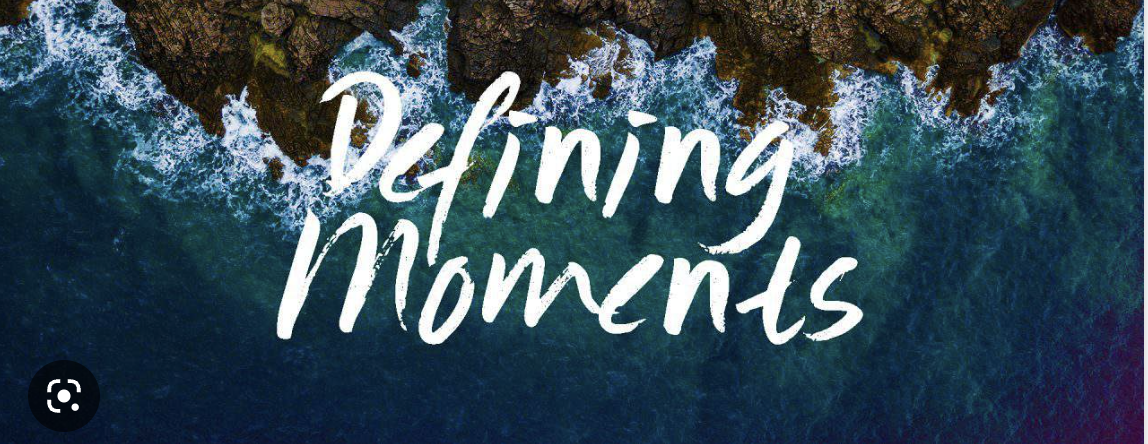 1 Kings 2:1-4